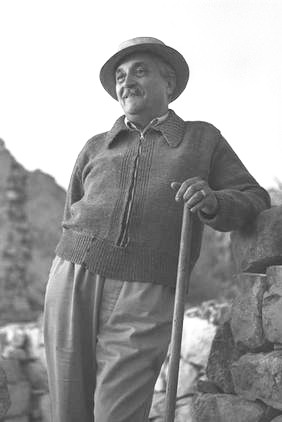 Marcel Iancu
Doğum - 24 Mayıs 1895, Bükreş, Romanyaölüm - 21 Nisan 1984 (89 yaşında), Ein Hod İsrail
Meslek
mimar, ressam, şair, müzisyen
Etkinlik
Sanatsal alan
mimari, denemeci, yağlı boya, kolaj, baselel, örnekleme, Bulunan nesne, Linogravür, ksilografi, suluboya, pastel, moda tasarımı, iç tasarım, senografi, seramik sanatı, açık havada, goblen
eğitim
Bükreş'teki "Gheorghe Lazar" Ulusal Koleji
Zürih Mimarlık Akademisi
Sanatsal hareket
Postimpresiyonizm, Sembolizm, Art Nouveau, Kübizm, Dışavurumculuk, Fütürizm, Primitivizm, Dadaizm, Soyut Sanat, Yapılandırmacılık, Sürrealizm, Art Deco, Das Neue Leben, Çağdaş, Kriter, Ofakim Hadashim
Ödüller
Dizengoff Ödülü, Sendika Ödülü, İsrail Devlet Ödülü
ÖLÜ DOĞA
YARALI
ORYANTAL MANZARA
DUNYAYI YARATMASI
BIR ADAM PORTRESI
YARALI ASKER
STILL LIFE